POWER POINT PRESENTATION
Enjoy your stylish business and campus life with BIZCAM
A 기업 마케팅 전략 기획
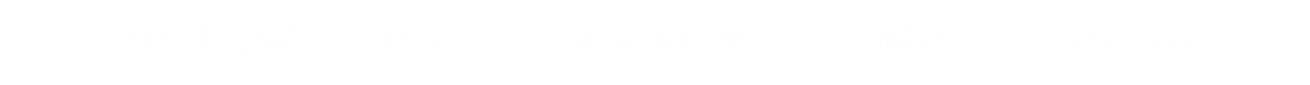 A대학교 경영학과 00학번 홍길동
T  I  T  L  E
Streamlined shape
POWER POINT PRESENTATION

PowerPoint is a computer program 
created by Microsoft Office
Enjoy your stylish business and 
campus life with BIZCAM
〉
CONTENTS 8%
CONTENTS 7%
POWER POINT
PRESENTATION SUBTITLE

파워포인트 템플릿 디자인 내 마음대로 하기
1
FIRST
Enjoy your stylish business and campus life with BIZCAM
You can use a software program such as Microsoft Power Point to provide the audience with slides that contains your major points or essential information.
〉
CONTENTS A
컨텐츠에 대한 내용을 적어요
CONTENTS A
컨텐츠에 대한 내용을 적어요
1
4
CONTENTS A
컨텐츠에 대한 내용을 적어요
CONTENTS A
컨텐츠에 대한 내용을 적어요
2
5
CONTENTS A
컨텐츠에 대한 내용을 적어요
CONTENTS A
컨텐츠에 대한 내용을 적어요
3
6
컨텐츠에 대한 내용을 적어요
PowerPoint is a computer program created by Microsoft Office
Enjoy your stylish business and campus life with BIZCAM 
CONTENTS
컨텐츠에 대한 내용을 적어요
PowerPoint is a computer program created by Microsoft Office
Enjoy your stylish business and campus life with BIZCAM 
CONTENTS
CONTENTS. 2
CONTENTS. 1
POWER POINT PRESENTATION
〉
〉
〉
〉
51.3%
51.3%
CONTENTS
컨텐츠에 대한 내용을 적어요
PowerPoint is a computer program created by Microsoft Office
Enjoy your stylish business and campus life with BIZCAM
CONTENTS
컨텐츠에 대한 내용을 적어요
PowerPoint is a computer program created by Microsoft Office
Enjoy your stylish business and campus life with BIZCAM
CONTENTS 1
컨텐츠에 대한 내용을 적어요
Enjoy your stylish business and campus life with BIZCAM
CONTENTS 4
컨텐츠에 대한 내용을 적어요
Enjoy your stylish business and campus life with BIZCAM
POWER POINT PRESENTATION
51.3%
CONTENTS 2
컨텐츠에 대한 내용을 적어요
Enjoy your stylish business and campus life with BIZCAM
31.3%
CONTENTS 5
컨텐츠에 대한 내용을 적어요
Enjoy your stylish business and campus life with BIZCAM
CONTENTS 3
컨텐츠에 대한 내용을 적어요
Enjoy your stylish business and campus life with BIZCAM
CONTENTS 6
컨텐츠에 대한 내용을 적어요
Enjoy your stylish business and campus life with BIZCAM